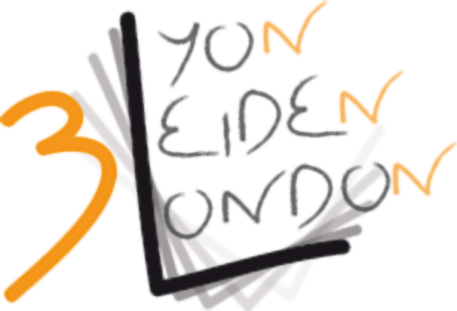 Twenty years on:Reassessing language documentation and revitalization
Institutionalizing endangered languages :
From language documentation & archiving 
to revitalization 

Colette Grinevald (ex Craig)
LED-TDR DDL
outline
Why 20 years? 1992-2012
The institutionalization of EL in the linguistic profession
Re-casting the story in LED TDR discourse
Today’s programme
3L Summer School
2
1. Why « 20 years » ? 1992-2012
Admitedly an academic, linguistic, American perspective!

Two events 

Linguistic Society of America  (LSA)  panel of 1991, published as:  
Hale, K., M. Krauss, L. Watahomigie, A. Yamamoto, C. Craig, J. LaVerne & N. England. 1992. “Endangered Languages”. Language 68(1), 1-42.

 International Congress of Linguists (ICL)  Quebec, 1992.
Crochetière, A. et al (eds), 1993. Les langues menacées Vol. I, II. Proceedings of the XVth International Congress of Linguists, Presses de l’université Laval.
3L Summer School
3
The 1991 LSA panel : engaged academic linguists
A United States perspective   (Hale, Krauss, Yamamoto, Watahomigie, LaVerne)  

	mobilization in reaction to the «English only» movement
 	«Native Language Act»  of 1990 (signed by Bush):
 
"the status of the cultures and languages of Native Americans is unique and the United States has the responsibility to act together with Native Americans to ensure the survival of these unique cultures and languages" 
	
A Latin American perspective: 1492- 1992   (Hale, Craig, England)

 mobilization in support of the Indigenous movement of protest against the
    official 500th anniversary celebrations of the «discovery» of  Latin America
3L Summer School
4
An orchestrated three-voice discourse (1992)
Mike Krauss  (Alaska):   

   	- sounding the alarm , the «catastrophy» of language endangerment
	- 50% to  90% of languages endangered; degrees of endangerment

“Obviously we must do some serious rethinking of our priorities, lest linguistics go down in history as the only science that presided obliviously over the disappearance of 90% of the very field to which it is dedicated”


Ken Hale  (MIT) :   

        - what do we lose when we lose a language
	- the auxiliary language Damin of Lardil (North Queensland, Australia)

“The loss of local languages, and of the cultural systems that they express, has meant irretrievable loss of diverse and interesting intellectual wealth, the priceless products of human mental industry.”
3L Summer School
5
(3)  Colette Craig  (Oregon)  : 

[…] so, if you are convinced  of the urgency, and plan on  working on an EL, then, what about  speakers and communities and what about fieldwork methods and ethics? 

Grinevald, C., 2007. "Encounters at the brink: linguistic fieldwork among speakers of endangered languages", in The Vanishing Languages of the Pacific Rim, Miyaoka, O., Sakiyama, O. & Krauss, M. (eds), Oxford, Oxford University Press 
  
Grinevald, C., 2007. "A view from the field: An Amerindian view, worrying about ethics and wondering about “informed consent” ", in Lesser Known Languages in South Asia: Status and policies, Case Studies and Applications of Information Technology, Saxena, A. & Borin, L. (eds), Lund, Mouton de Gruyter TiLSM 175  

Grinevald, C & M. Bert  2010 (eds).   Linguistique de terrain sur langues en danger, locuteurs et linguistes,  Faits de Langues 35/36. Ophrys.
 
Grinevald, C. & Bert  2011. “Speakers and community”. In Austin Peter K. & Julia Sallabank (eds.), The Cambridge Handbook of Endangered Languages, Cambridge Handbooks in Language and Linguistics, 45-65. Cambridge: Cambridge University Press.
3L Summer School
«The Dartmouth Conference»  1995Krauss - Hale – Craig« the three stooges »
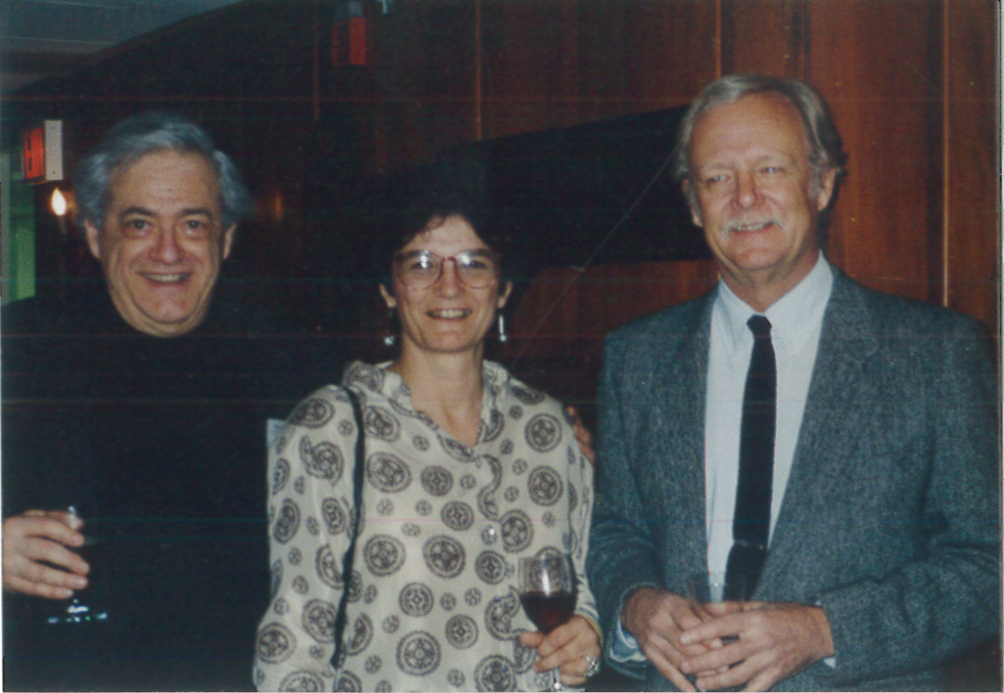 Grenoble & Whaley (Eds). 1998.   Endangered languages – Current issues and future prospects. CUP 
      ….  Brenzinger, England, Hinton….
3L Summer School
7
Krauss – Hale – Craig: each his/her theme
Krauss, M. 1992. The world's languages in crisis. Language 68(1),1-42. 

Krauss, M. 1993. The Language Extinction Catastrophe Just Ahead: Should 	Linguists Care? Actes du XVe Congrès International des Linguistes, pp. 	43-46, Québec.

Hale, K.  1992. Language endangerment and the human value of linguistic 	diversity. Language 68 (1).

Hale, K. 1998. On endangered languages and the importance of linguistic 	diversity. In Lenore A Grenoble and J Whaley Lindsey, eds Endangered 	languages. 192-216. Cambridge: CUP.

Craig, C. 1992. A constitutional response to language endangerment: the 	case of Nicaragua. Language 68(1), 11-16.

Craig, C. 1993.  Linguistic fieldwork on endangered languages: issues of 	methodology and ethics, in A. Crochetière et al , Les langues 	menacées Vol. I, Proceedings of the XVth International  Congress of 	Linguists,  Presses de l' Université Laval, pp. 33-42.
3L Summer School
8
Tension in the linguistic world:
The reaction of linguists to the LSA panel and 1992 Language  publication: 

Ladefoged, W. 1992. Another view of endangered languages, Language 68-4 p809-811

And the reply :

Dorian, N.  1992  Response to Ladefoged’s other view of endangered languages. Language 69-3, p575-579

Dorian: a pionneer EL linguist!

Dorian, N.  1977. The Problem of the Semi-Speaker in Language Death. International Journal of the Sociology of Language 12, 23-32.
Dorian, N. 1981. Language Death: The Life Cycle of a Scottish Gaelic Dialect. Philadelphia: University of Pennsylvania Press.
3L Summer School
9
2. The institutionalization of EL in the linguistic  profession
The (inside story of) EL foundations:

VolkswagenStiftung (Germany): VW-DOBES	1998

HRELDP  (Great Britain): ELDP, ELAP, ELAR		2001


DEL (USA):  NSF, NEH, Smithsonian			2005
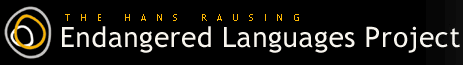 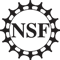 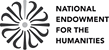 3L Summer School
10
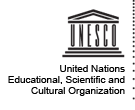 The UNESCO
Robins, R. & Uhlenbeck ( eds.). 1991. Endangered languages, OUP 				Presented at ICL Quebec, 1992

UNESCO. 2003. Language Vitality and Endangerment. Report of the International Expert Meeting on the UNESCO Programme “Safeguarding of Endangered Languages”, Paris / Fontenay   
       Experts: M. Brenzinger, A. M. Dwyer, Tjeerd de Graaf, C Grinevald,  		M. Krauss, O. Miyaoka, N. Ostler, O. Sakiyama, M. Villalón, A. 			Yamamoto & O. Zepeda
	9 X Criteria for vitality 
	5 X Degrees of vitality   (Krauss )

The UNESCO Atlas of the World’s languages in danger (2009)
3L Summer School
11
3. Recasting the story in LED TDR parlance*
…in terms of ideologies, tensions, evolutions and  synergies: 

mapping out spheres of ideologies

exploring the academic sphere  (the ivory tower) 

With its tensions: individual reactions to 1992 coming-out

and its evolution : 
       the development of the sub-disciplines of « documentary linguistics » 

in the context of  synergies  at the international level
3L Summer School
12
Spheres of EL ideologies
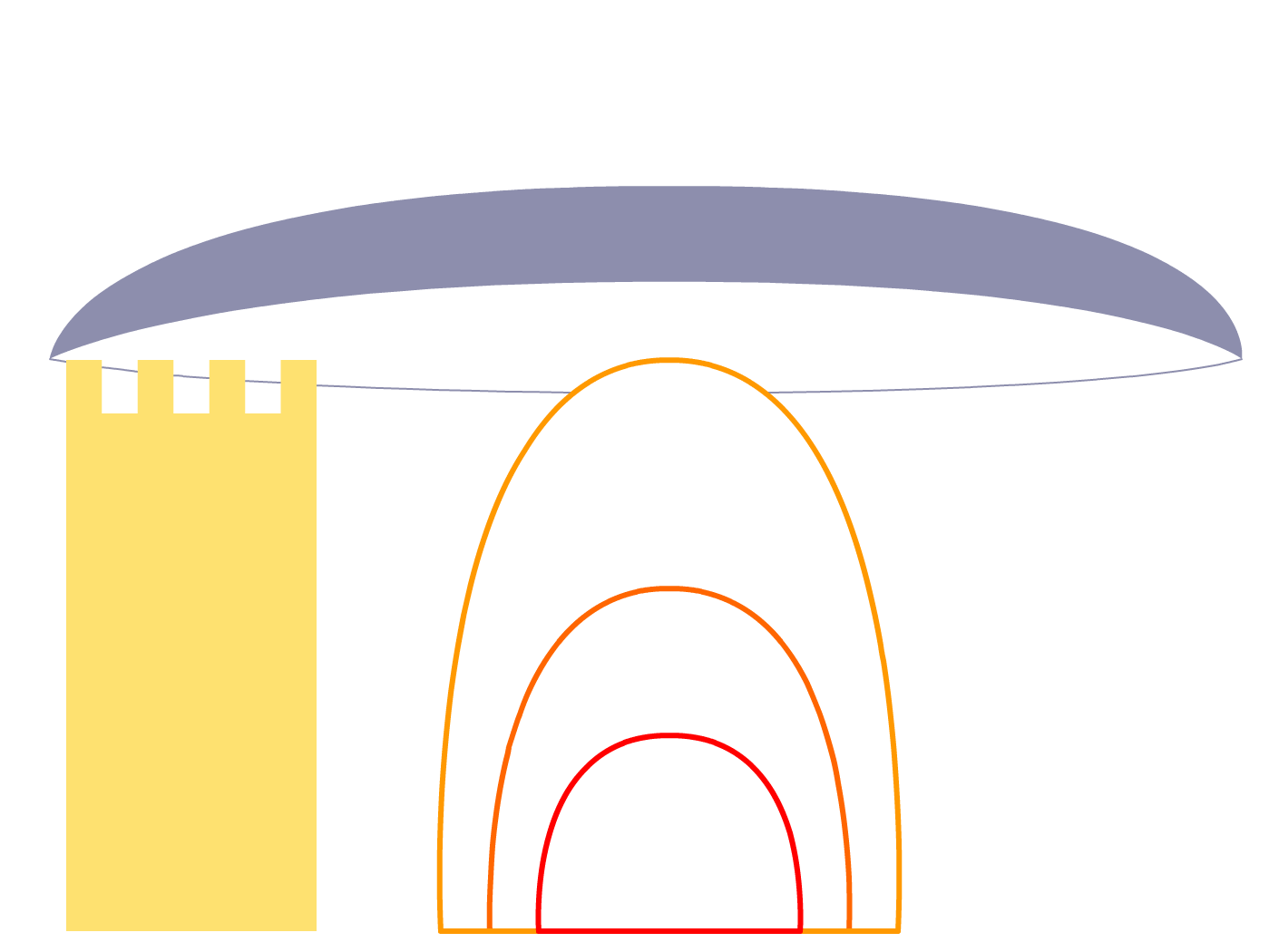 d. International - Worldwide
a. Academia
c. National
c. Regional
b. Local
Endangered
Language
Field linguist
The Academic sphere
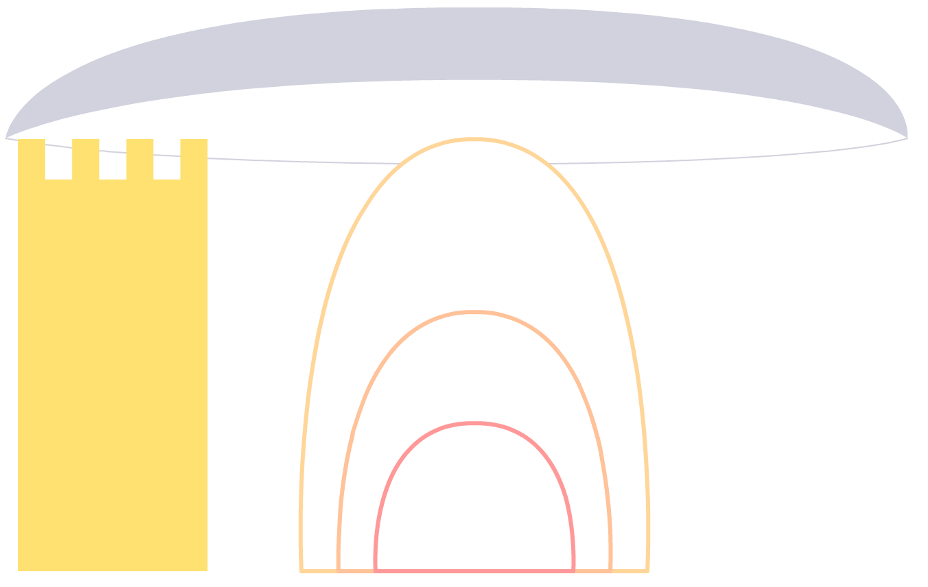  Foundations for EL
	    DEL 		 2006
	     HRELP 	 2002               
	     VW 		 1998          +  FEL and ELF

 Linguists organizations
	Germany  –GBS 1997
	USA - LSA 	 1992
	Australia - ALS 	 1984

 Individual field linguists
     Desk / field ; theory / description
      Fieldwork frameworks:  ON / FOR / WITH …/BY       Description Documentation Archiving + Revitalization
Academia
Field linguist
The evolution of “documentary linguistics”Description… 	>  Documentation-Archiving… >	Revitalization
D  “Description”   70ies
 		vs  “theory” in Chomskyan era
		More and more by linguists, not anthropologists

D  “Documentation”:   90ies
		a new sub-discipline of EL  
		VW  DOBES Standards

A   “Archiving”:
new technologies 

R   “Revitalization”…
	revalorization, consolidation, support…
D        D        A + R
15
3L Summer School
3L Summer School
16
Synergies at the international – worldwide level
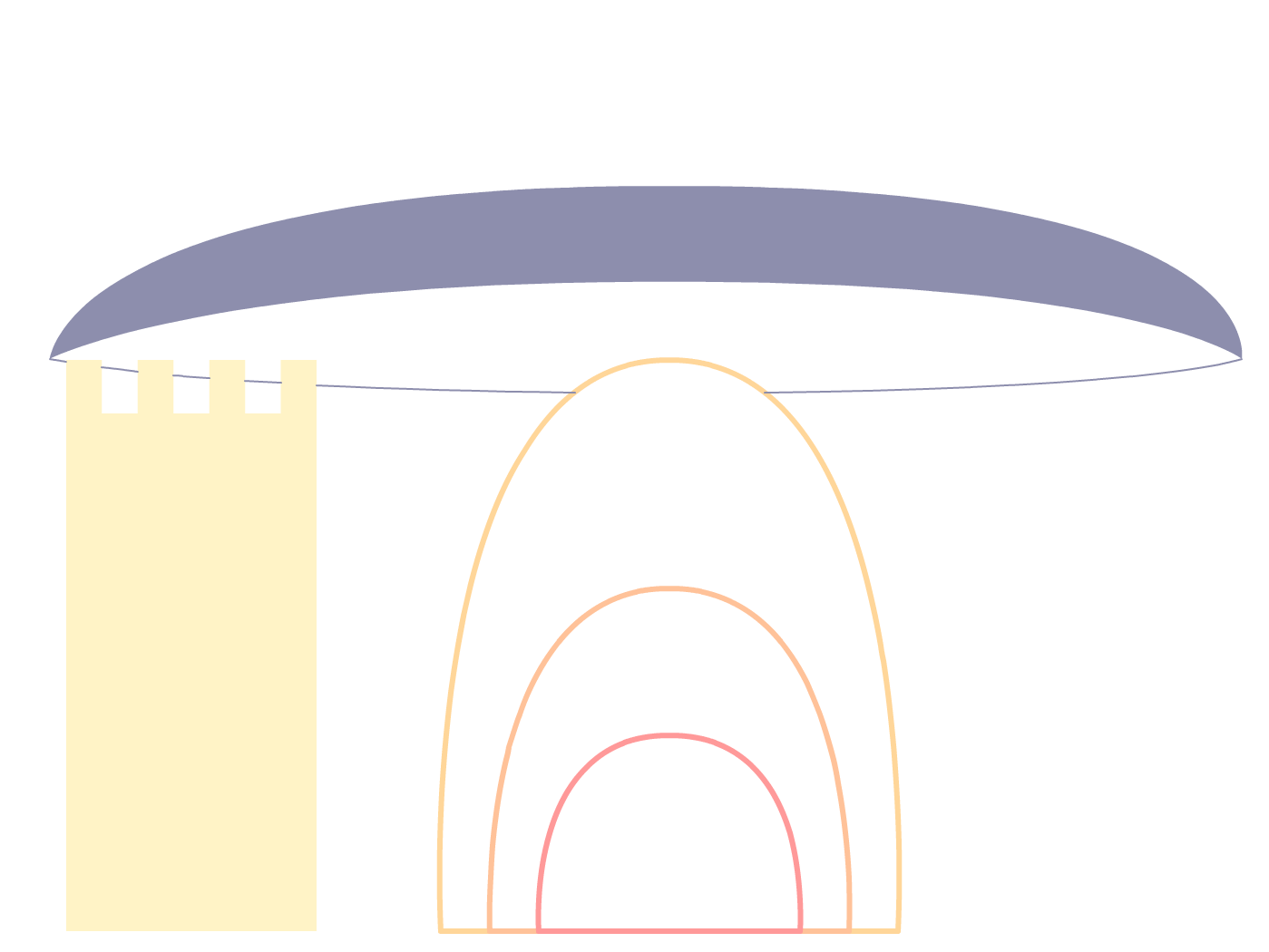 International - Worldwide
NGO – Media

Biodiversity
   WWF – World Wildlife 
   Foundation
Climate
   IPCC – Intergovernmental    
   Panel on Climate Change
Indigenous rights
   Survival International
United Nations
Indigenous rights
UNESCO
  2003 Intangible Heritage
  2008 International Year of Languages
  2009 New edition of the Atlas of EL
   & World Report on cultural diversity

UNICEF
Local educational programs
FOUNDATIONS
for EL
The information contained in this talk can be found in :


Grinevald, C & J. Costa, 2010, Langues en danger: le phénomène et la réponse des linguistes, in  Grinevald, C. & M. Bert eds Linguistique de terrain sur langues en danger: Locuteurs et linguistes, Faits de Langues 35-36, Paris, Ophrys, pp. 23-37.

Grinevald, C & Bert, M. 2009.   Whose ideology, where and when ? Rama (Nicaragua) and Francoprovençal (France) experiences.  ELAP Workshop: Beliefs and Ideology  (to appear in Austin & Sallabank, OUP)
3L Summer School
18
4. Today’s programme
Field Linguists, Consortium 3L, EL Foundations, UNESCO:

VW DOBES		Documentation pilot project , Argentina (Vidal, 						Golluscio) 
					Training for documentation (Ameka)
HRELP         		ELAP (J. Sallabank) ELAR (D. Nathan)
					HRELDP  PostDoc Brazil  (J. Meyer, Galucio)
NSF/DEL    		IN-field/COlang (C. Genetti)
CTLDC                 Consortium on training for Language 								Documentation and Conservation 
UNESCO   		Atlas of Endangered Languages  (A. Minasyan)
3L Summer School
19
The 1992 LSA Language debate
Ken Hale, Michael Krauss, Lucille J. Watahomigie, Akira Y. Yamamoto, Colette Craig, LaVerne Masayesva Jeanne, Nora C. England.  Endangered Languages,  Language, Vol. 68, No. 1 (Mar., 1992), pp. 1-42
	 http://www.jstor.org/stable/416368 
Or 
	http://www.lsadc.org/info/pdf_files/Endangered_Languages.pdf
	http://www.rnld.org/sites/default/files/Hale%20et%20al%201992.pdf

Ladefoged’s response http://www.jstor.org/stable/pdfplus/416854.pdf?acceptTC=true
 
Dorian’s response to Ladefoged    http://www.jstor.org/stable/pdfplus/416699.pdf
3L Summer School
20